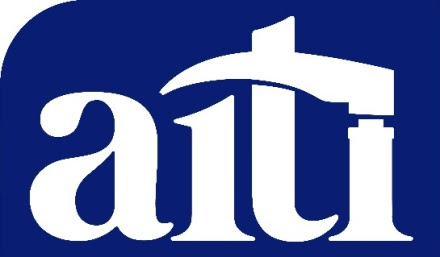 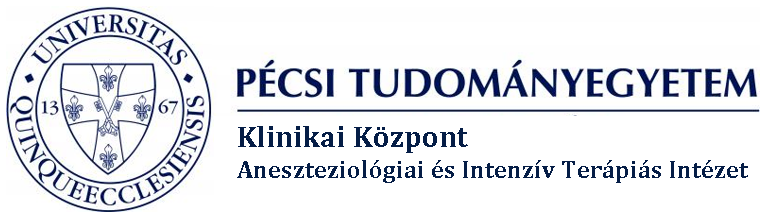 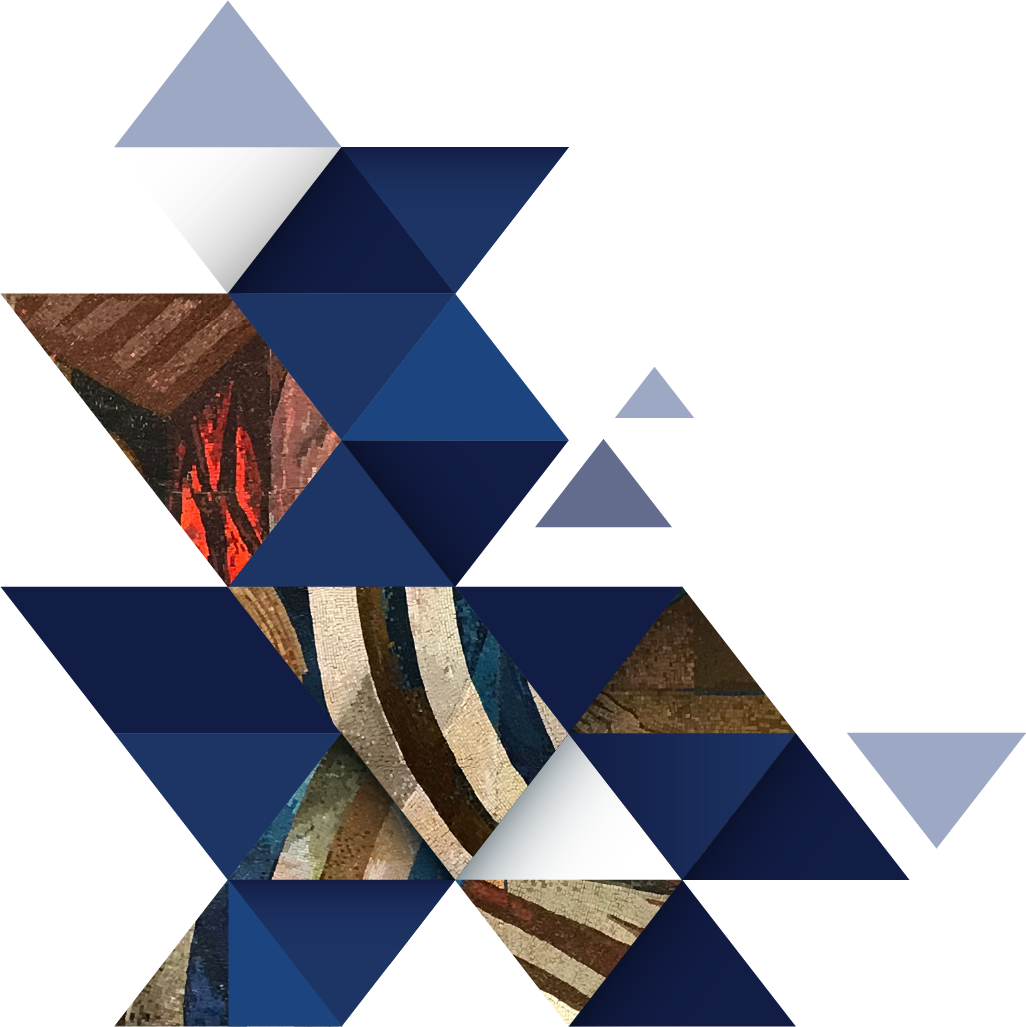 Ópioid receptor agonizmus – funkcionális farmakológia a pancreatitis és pancreas ductalis adenocarcinóma kapcsán
Dr. Rézmán Barbara¹, Dr. Kovács-Ábrahám Zoltán¹, Dr. Boda Kamilla¹, Dr. Bartos Barbara², Dr. Fenyvesi Nikola², Dr. Almási Róbert¹

¹ Pécsi Tudományegyetem Aneszteziológiai És Intenzív Terápiás Intézet; Fájdalomterápiás Tanszék, PTE ÁOK
² Pécsi Tudományegyetem Aneszteziológiai És Intenzív Terápiás Intézet;


2023. Pécs, MIRA
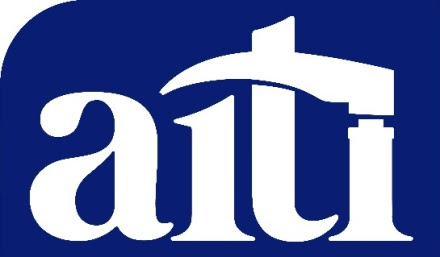 A perifériás opioid receptorok kiemelkedő szerepe gyulladásos eredetű, valamint viscerális és daganatos fájdalmak csillapításában.
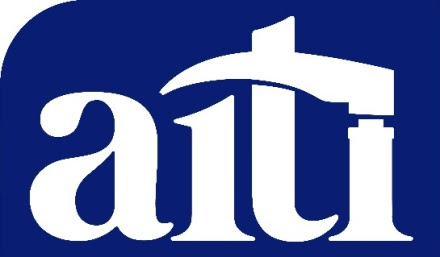 Ópioid kezelés befolyásolhatja az akut pancreatitis súlyosságát.
Különböző ópioidok eltérő hatásúak lehetnek. 
DOI: 10.3390/ijms23031192
Morfin kezelés súlyosbíthatja az akut pancreatitist, késleltetheti a regenerációt.
 doi: 10.1136/gutjnl-2017-313717
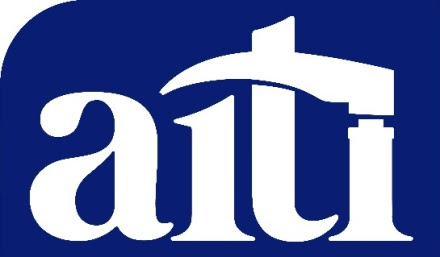 Állatokon és embereken végzett vizsgálatok azt sugallják, hogy az ópioidok befolyásolhatják a rosszindulatú folyamatok progresszióját.
Az opioidok által kiváltott tumoros folyamatok progressziójának lehetséges mechanizmusai közé tartozik:
 a μ-opioid receptor (MOR) aktiválása, 
az immunszuppresszió kiváltása, 
a rákkal összefüggő gyulladások elősegítése és 
az angiogenezis elősegítése. 

Más vizsgálatok kimutatták, hogy az opioidok késleltethetik a rák progresszióját: 
Például a morfin klinikailag releváns dózisokban apoptózist és nekrózist válthat ki a humán tüdőráksejtekben.
a morfin antiangiogén tulajdonságokat mutatott azáltal, hogy gátolja a hipoxia által kiváltott vaszkuláris endoteliális növekedési faktor (VEGF) expresszióját vaszkuláris endoteliális sejtekben.
DOI: 10.1016/j.neulet.2021.135661
[Speaker Notes: az opioidok daganatellenes hatása a HIF1α, p38 MAPK, VEGF, MMP-k és TIMP-k endothel- és/vagy tumorsejtekben történő modulálása révén a rák progressziójának gátlásához vezet egerekben. Az egyetlen klinikai környezetben végzett vizsgálat azonban nem tudta megismételni az MMP-k preklinikai megfigyeléseit.]
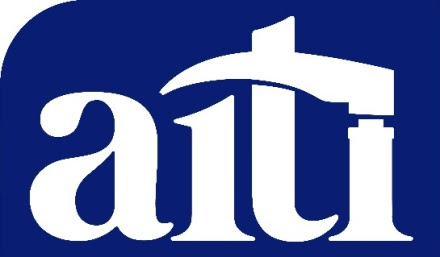 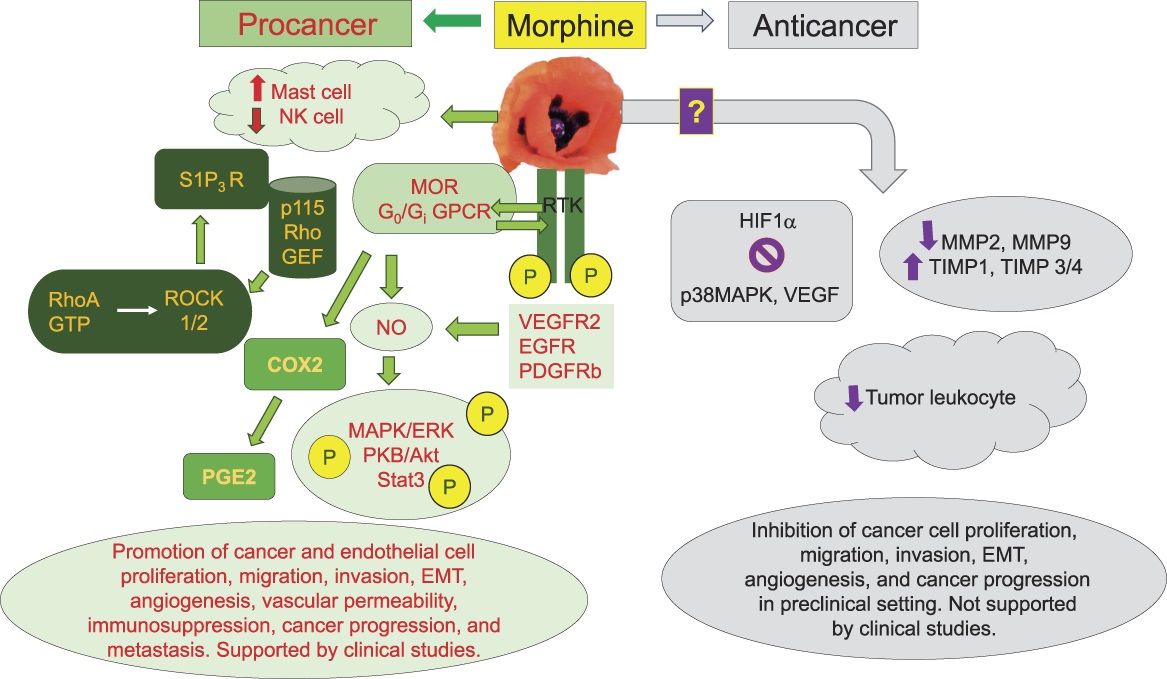 PAIN161(3):496-501, March 2020.
[Speaker Notes: COX2, ciklooxigenáz 2; EGFR, epidermális növekedési faktor receptor; ERK, extracelluláris szignál-szabályozott kináz; GEF, guanin nukleotidcsere faktor; GPCR, G-protein-kapcsolt receptor; HIF1α, hipoxiával indukálható faktor 1 α; MAPK, mitogén-aktivált protein kináz; MOR, mu-opioid receptor; NK sejt, természetes gyilkos sejt; NO, nitrogén-monoxid; PDGFR, thrombocyta eredetű növekedési faktor; PGE2, prosztaglandin E2; ROCK, rho-asszociált protein kináz; RTK, receptor tirozin kináz; S1P3R, szfingozin 1 foszfát receptor 3; Stat3, jelátalakító és a 3. transzkripció aktivátora; TIMP, a metalloproteáz szöveti inhibitora; VEGF, vaszkuláris endoteliális növekedési faktor; VEGFR2, vaszkuláris endoteliális növekedési faktor receptor 2.]
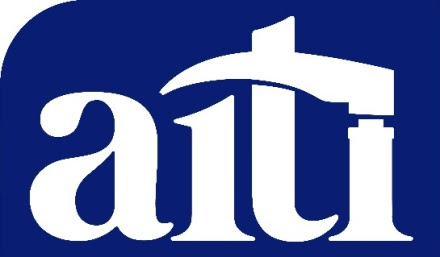 Az opioidok által kiváltott sejtes hatások és jelátviteli utak együttesen endothel- és tumorsejtek proliferációjához, migrációjához, inváziójához és EMT-hez, immunszuppresszióhoz, valamint megnövekedett vaszkuláris permeabilitáshoz vezetnek, így elősegítik a rák progresszióját és metasztázisképzését.
PAIN161(3):496-501, March 2020.
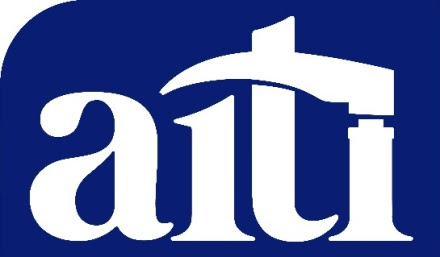 A tanulmányok azt mutatják, hogy a nagy dózisú ópioid kezelés vagy a MOR magas expressziója rosszindulatú mintákban rosszabb túlélési eredménnyel járt
tüdőrákban DOI: 10.1097/j.pain.0000000000001630
hepatocelluláris karcinómában DOI: 10.1016/j.canlet.2019.03.038
gége laphámsejtes karcinómában DOI: 10.1016/j.bja.2020.07.051 
metasztatikus prosztatarákban szenvedő betegeknél .
[Speaker Notes: Bár a legtöbb erős bizonyíték humán tumor- és endothelsejtekből, valamint tumorszövet és áttétek egérmodelljéből származik, klinikai vizsgálatokból (többnyire retrospektív) egyre több olyan adat áll rendelkezésre, amelyek a MOR összefüggését mutatják ezekkel a jelátviteli útvonalakkal és/vagy sejtaktivációval tüdőben, prosztatában. , és a hasnyálmirigyrák, ami a rák progressziójához és rövidebb túléléshez vezet.]
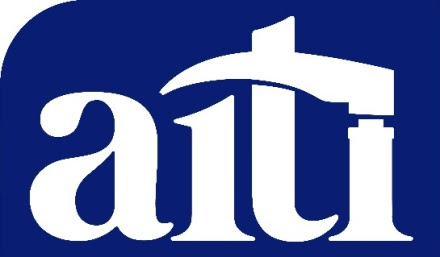 2020-ban készült  nemzetközi prospective, longitudinal EPCCS (European Palliative Care Cancer Symptom) vizsgálat 1739 fő palliatív kezelésben részesülő beteg bevonásával készült. Az opioidhasználat és a túlélés között összefüggést talált; 
ez a kapcsolat gyengült egy kis érzékenységet vizsgáló alcsoport-analízisben, amely a CRP-hez igazodott. Felmerül, hogy a túlélés és az opioidhasználat között megfigyelt összefüggés részben daganatos gyulladásra vezethető vissza.
DOI: 10.1007/s00228-019-02801-2
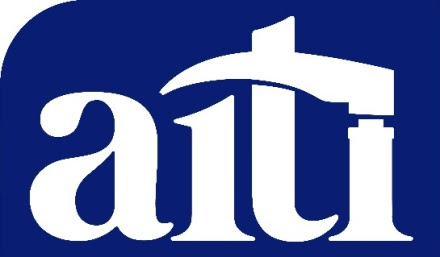 Használjak minél kevesebb ópioidot?
Áttétes PADC-ban szenvedő betegeknél a magas dózisú ópioid-használat a túlélés csökkenésével jár, de a kiindulási fájdalom súlyossága és a MOP-R expressziós pontszáma a tumorszövetben nem korrelál a túléléssel.
DOI: 10.1097/COC.0000000000000714
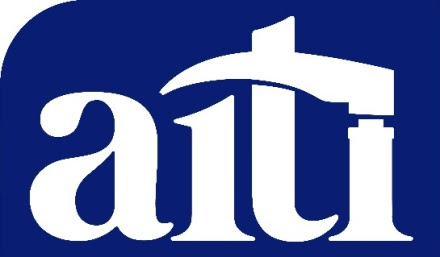 Használjak minél kevesebb ópioidot?
doi: 10.3389/fonc.2021.686877
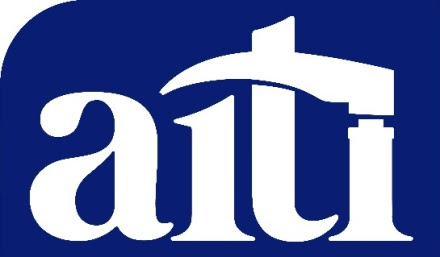 G-protein kapcsolt receptorok
doi: 10.1091/mbc.E16-06-0427
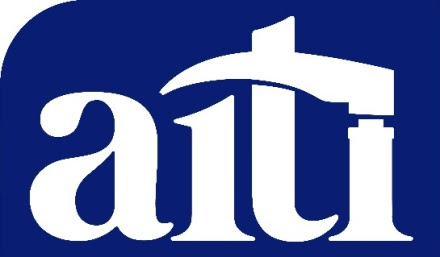 A hasnyálmirigyrák prognózisa a legrosszabb, az összes gyakori szolid rosszindulatú daganat közül. Az 5 éves teljes túlélés körülbelül 10%.

 Bár jelenleg szerény javulás figyelhető meg a túlélésben, a betegségben szenvedő egyének abszolút száma továbbra is növekszik. Becslések szerint 2020-ban 57 600 embert diagnosztizálnak, és 47 050 halálesetet tulajdonítanak hasnyálmirigyráknak az Egyesült Államokban, ami a közelmúltban megelőzte az emlőrákot, mint az általános rákos halálozás 3. vezető okát.

A hasnyálmirigyrák diagnosztizálásakor a medián életkor 70 év.
A hasnyálmirigyrák körülbelül 95% -a exokrin sejtdaganat, leggyakrabban ductalis adenocarcinoma (PDAC).
doi:10.3322/caac.21626
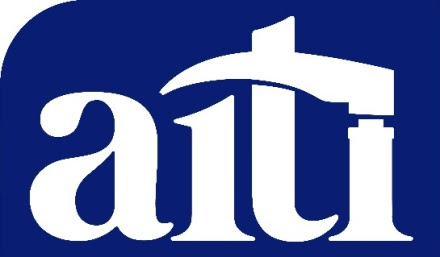 Négy alapvető probléma áll a PDAC magas halálozási foka mögött.
doi:10.3322/caac.21626
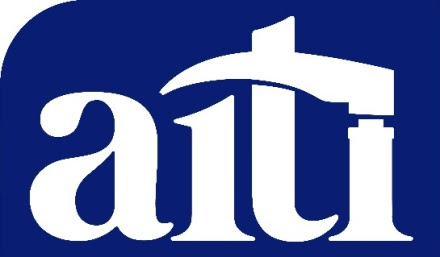 Leggyakoribb PDAC tünetek diagnóziskor
POTENCIÁLIS ÓPIOID MELLÉKHATÁSOK
a fáradtság (86%)
a fogyás (85%) 
az anorexia (83%)
sárgaság (56%)
hányinger (51%)
hasi fájdalom (79%)
hasmenés (44%)
viszketés (32%)
steatorrhea (25%)
a fáradtság 
a fogyás
az anorexia

hányinger
hasi fájdalom

viszketés
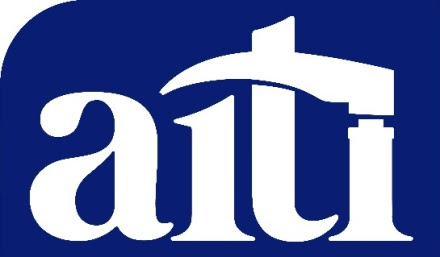 Hangulati hatások, szedáció, hatás a napi aktivitásra
Endokrin mellékhatások
Opioid Indukált ​
Gastrointestinális Szindróma (OIGIS)
Tumor progresszó, metasztatizáló képesség
Ópioid indukálta hiperalgezéia
Immunszupresszió
Tolerancia jelensége, fájdalmi mechanizmusok változása (ópioidra nyújtott válaszkészség romlása)
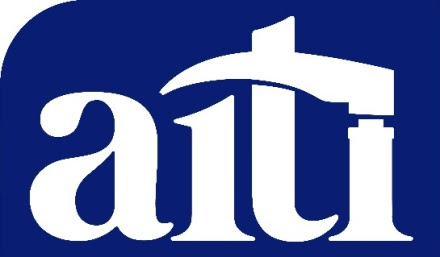 Immunszupresszió
Ópioid indukálta endokrinopátiák
opioid receptorokat expresszáló immunsejtek
-közvetlen hatás immunsejteken






-közvetvetett hatás immunmediátorokon keresztül

-hatás a központi idegrendszeren keresztül
Hipogonadizmus 
cortisol deficiencia, ACTH szupresszió
negative impact on bone health
OI-hyperprolactinaemia
nem opioid receptorokhoz kötődő opioidokon keresztül, például a toll-like receptor 4-en (TLR-4) keresztül
A centrális immunszuppresszív hatások vagy a periaqueductalis szürkeállományon és a szimpatikus idegrendszeren keresztül jelentkeznek, amelyek viszont immunszuppresszív aminokat szabadítanak fel, amelyek elnyomják az NK-sejtek citotoxicitását, vagy az akut morfium D1-receptorokhoz való kötődésén keresztül, ami végső soron gátolja a lép NK-sejtek citotoxicitását az Y neuropeptid felszabadulásával
doi: 10.1530/EJE-18-0270
doi: 10.1007/s11864-023-01091-2.
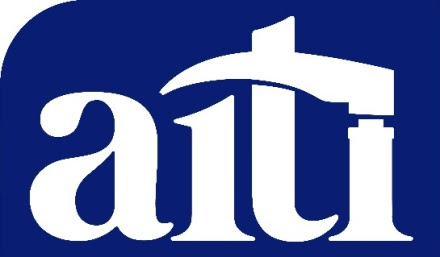 Opioid Indukált ​
Gastrointestinális Szindróma (OIGIS)/narcotic bowel syndrome (NBS), opioid-induced constipation (OIC)
szájszárazság, ​
hányinger, hányás​
csökkent gyomor ürülés​
bélmotilitás csökkenés​
Oddi sphingter spazmusbiliáris fájdalom provokálódhat
étvágytalanság
székrekedés
hasi disztenzió
DOI: 10.1007/s11894-013-0334-4
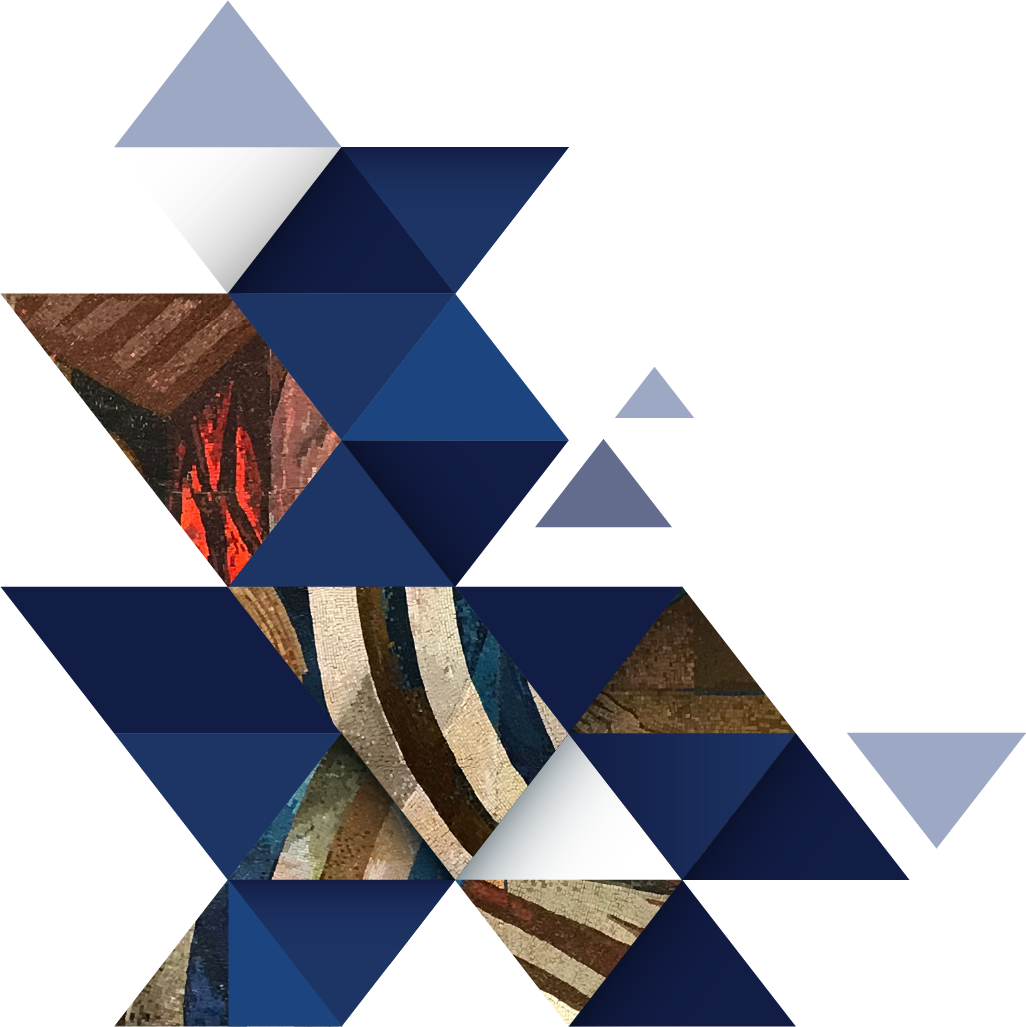 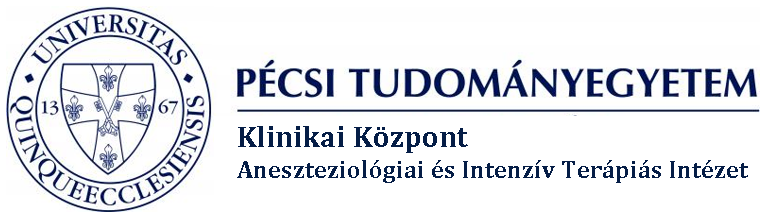 Az ópioid használat nem függetleníthető a gyulladásos és tumoros  folyamatoktól.
Használjam a lehető legkevesebb ópioidot…?
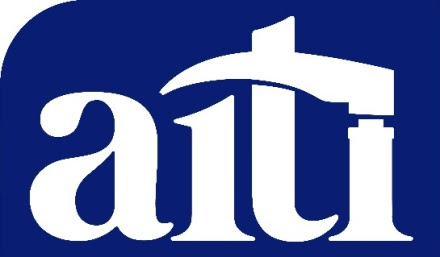 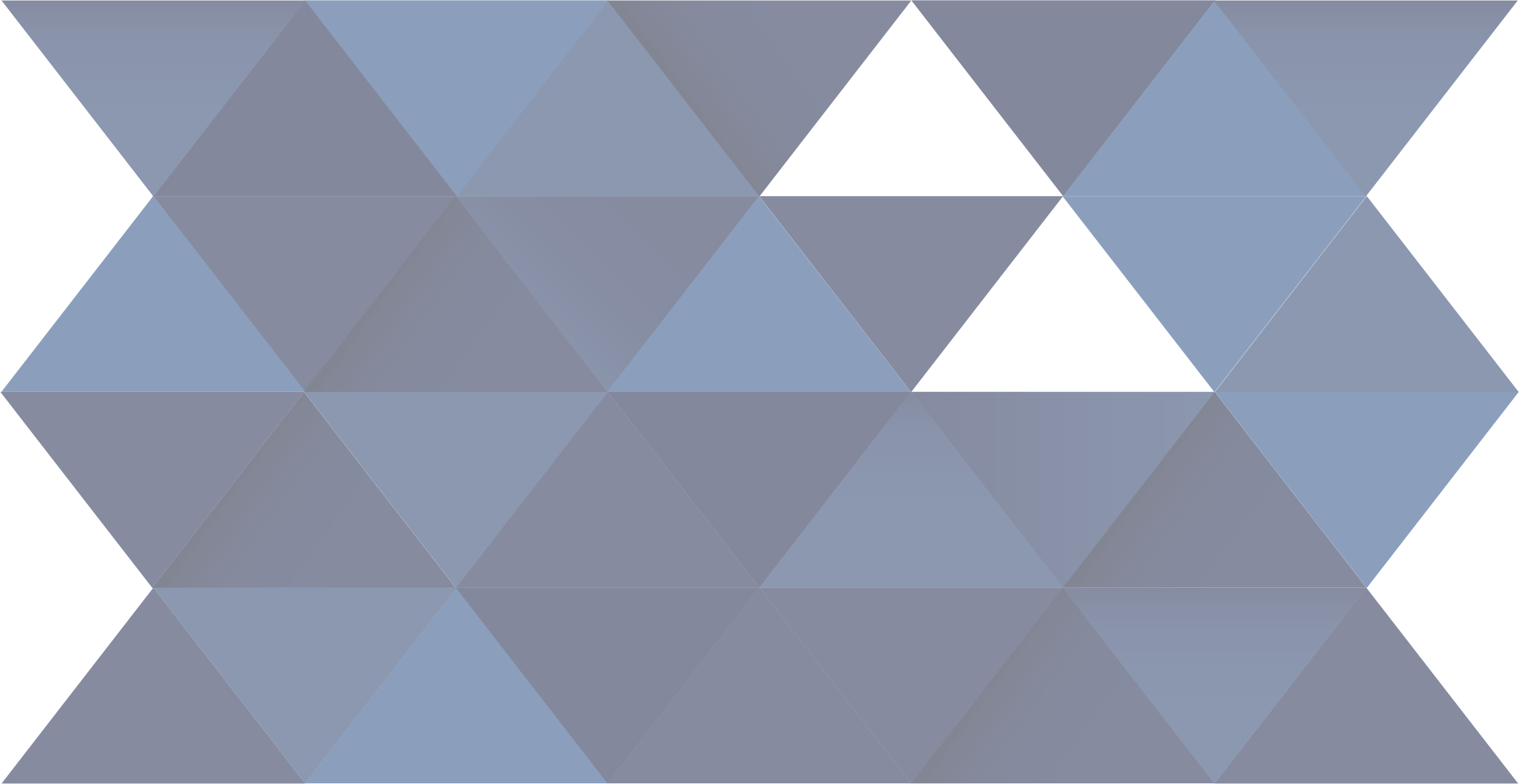 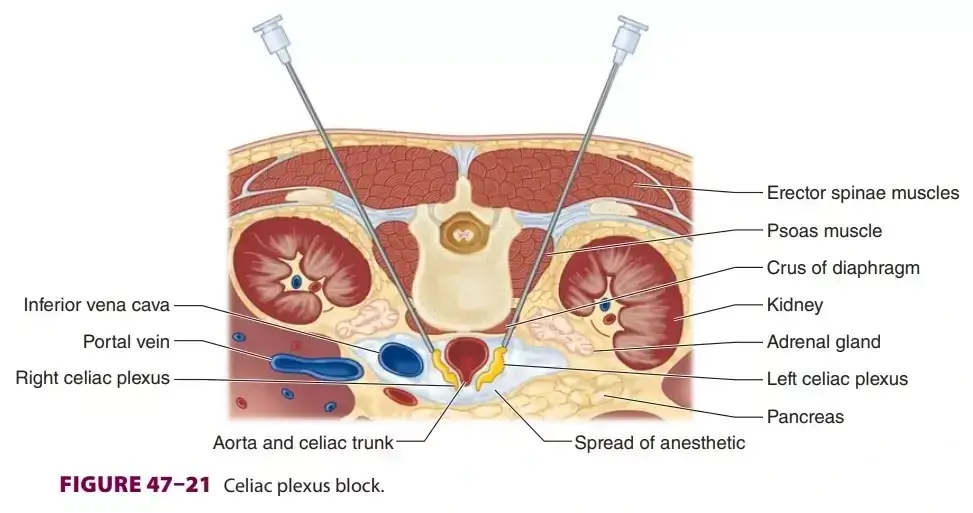 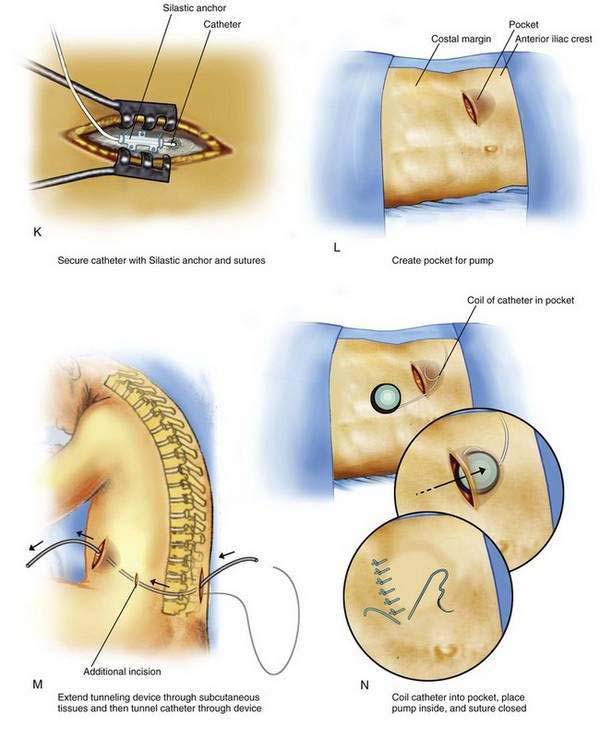 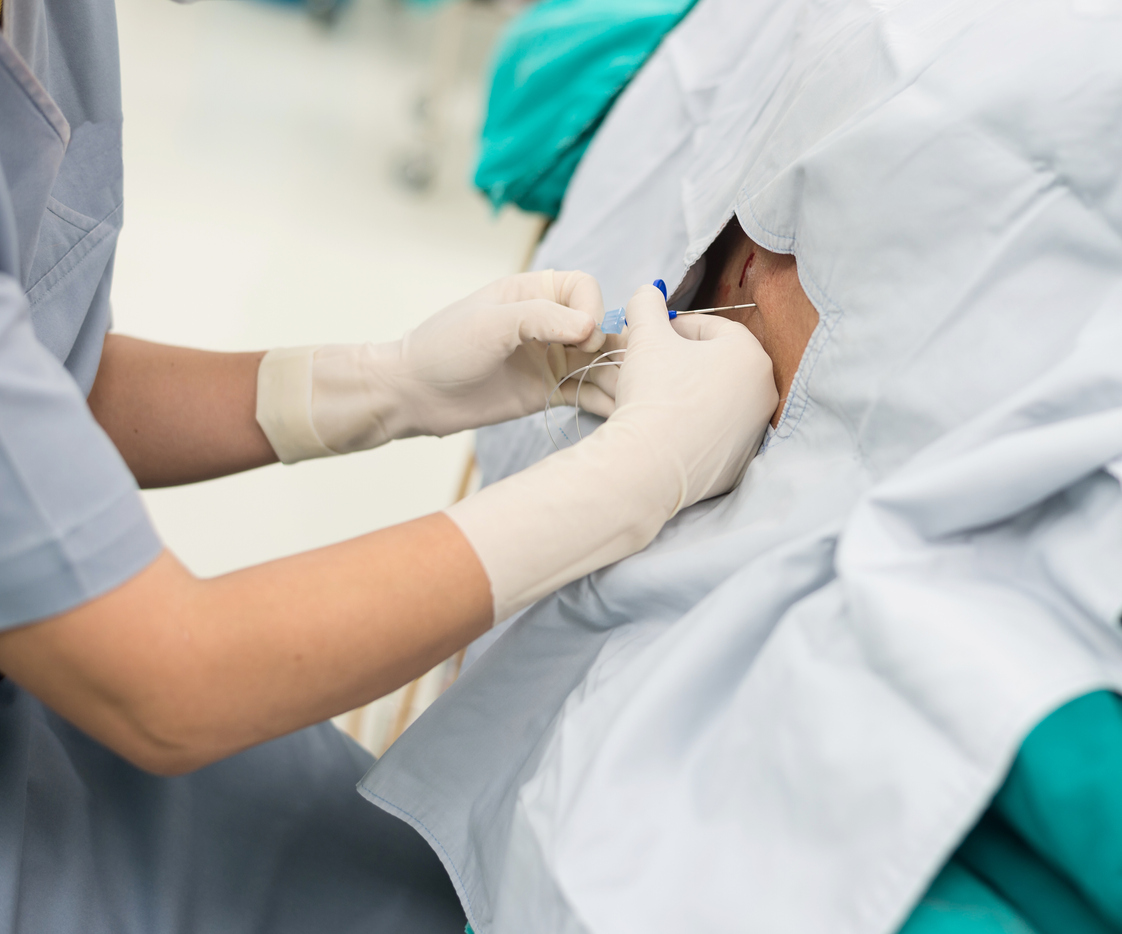 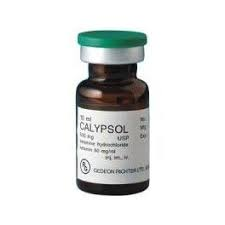 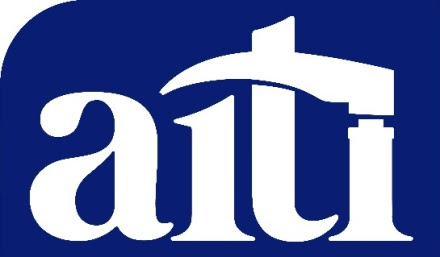 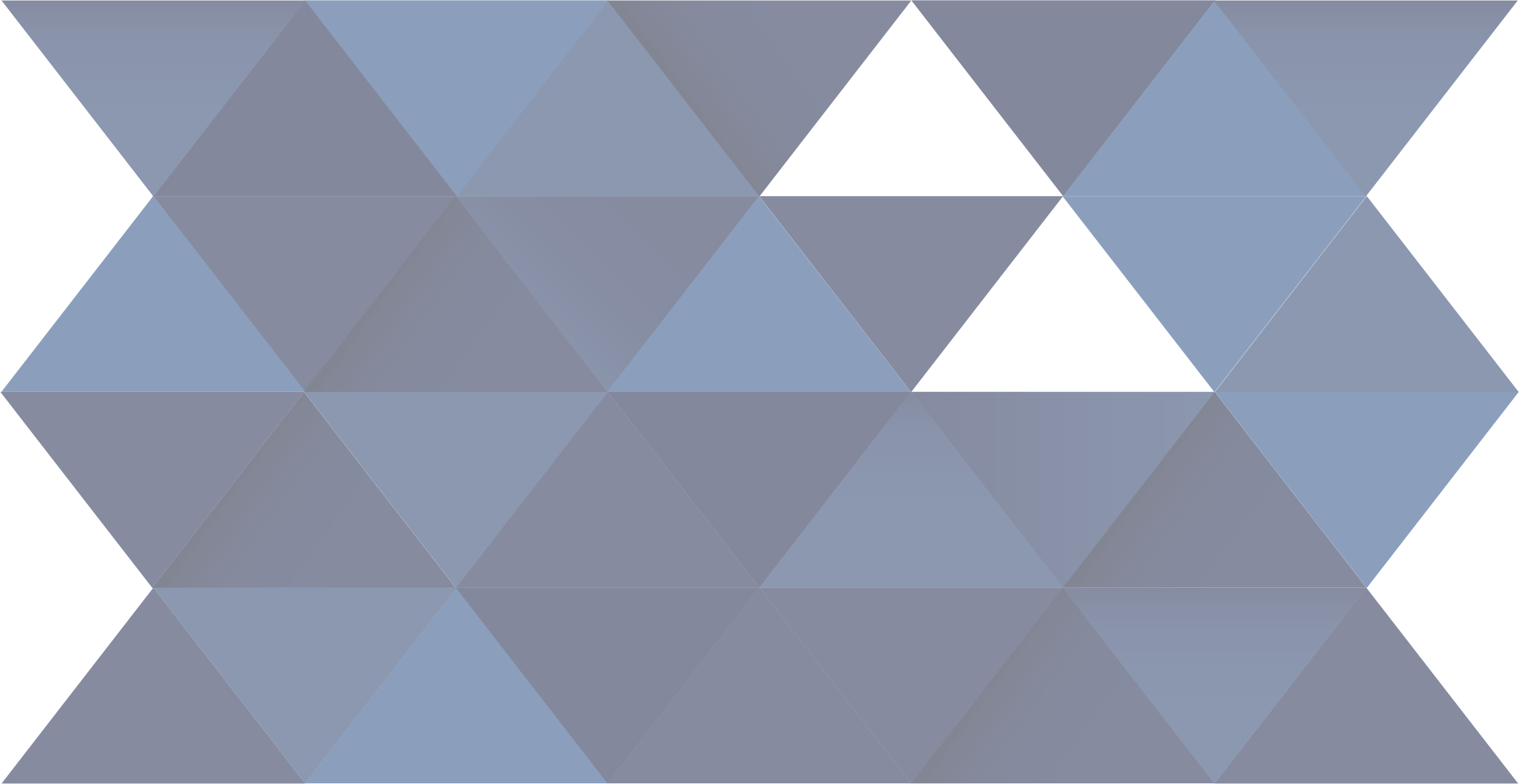 Köszönöm a figyelmet